www.DLR.de  •  Chart 1
> Vortrag > Autor  •  Dokumentname > Datum
Calibration Status for the GOME Instrument
D. Loyola, B. Aberle, M. Coldewey-Egbers, N. Hao, S. Slijkhuis

Joint GSICS GRWG-UVSG and CEOS WGCV-ACSG Meeting
NCWCP College Park, October 8th 2015
Evolution of the Ozon Hole over Antarctic
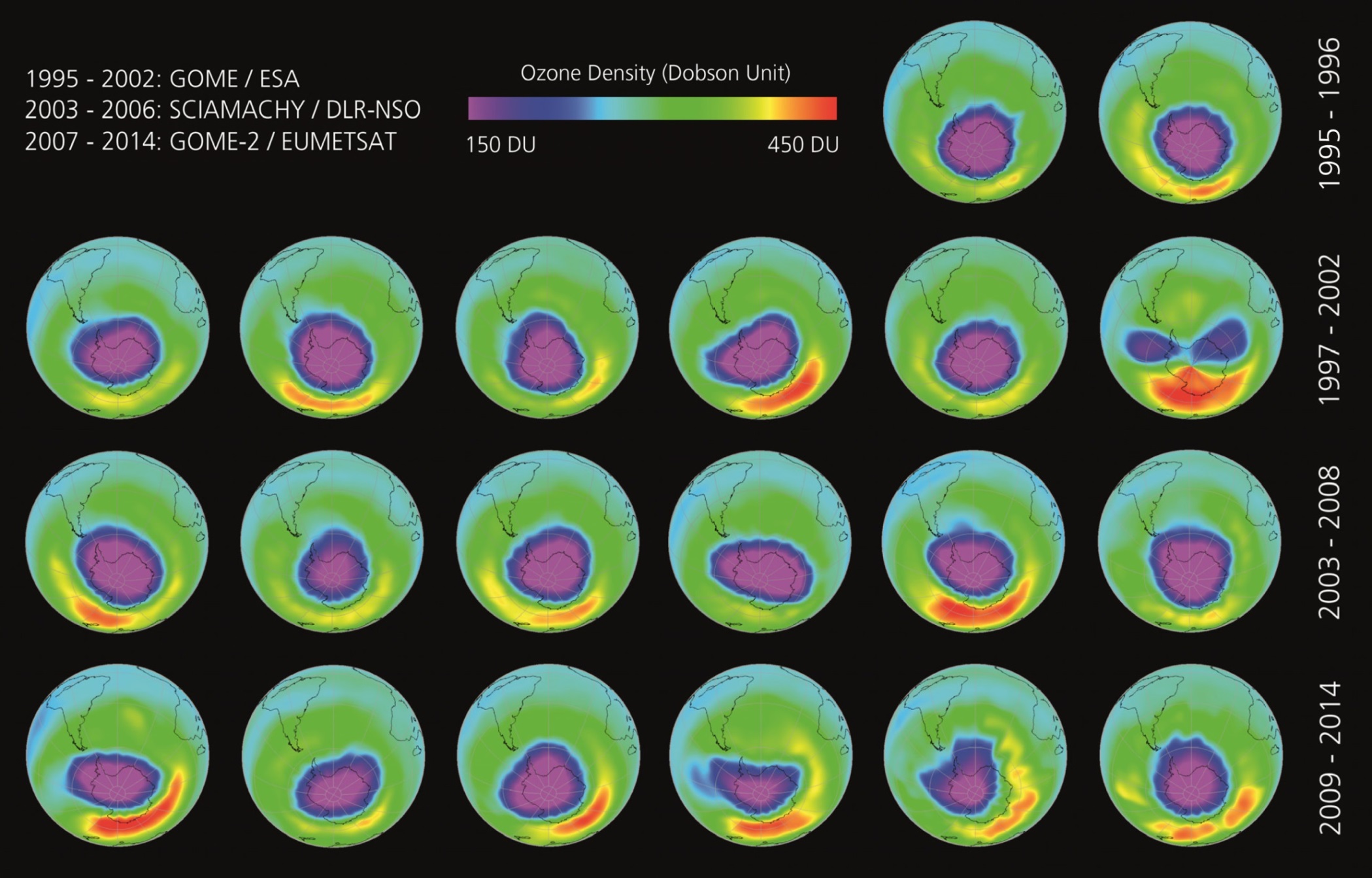 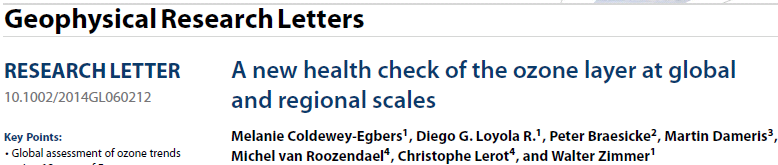 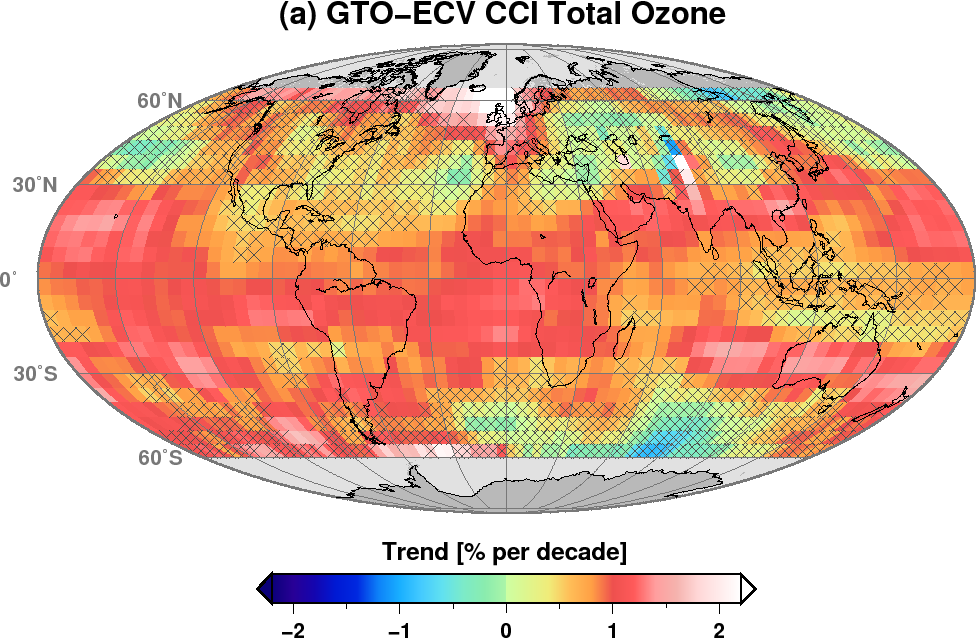 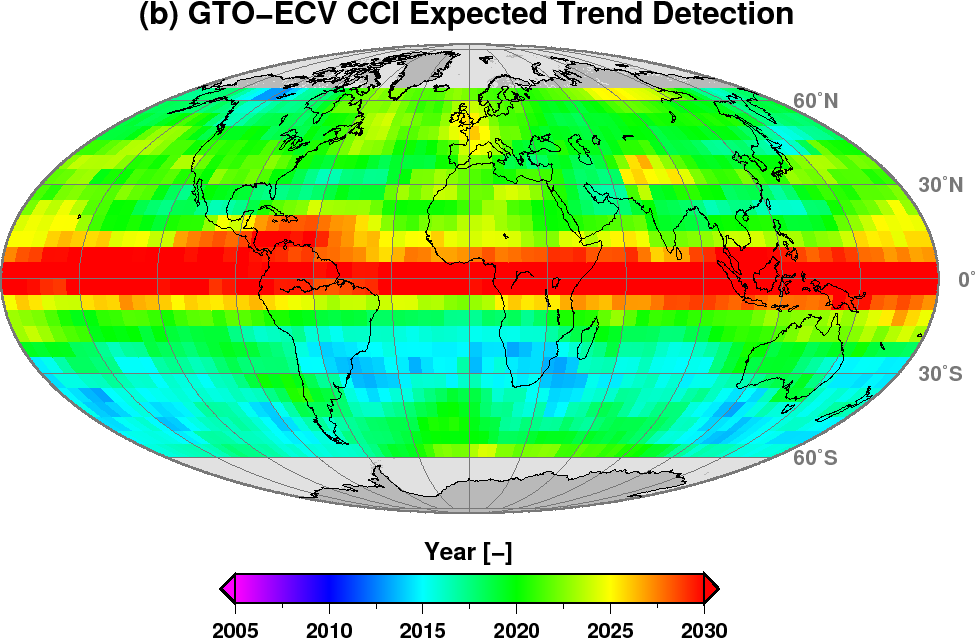 ESA Project GOME-Evolution
First reprocess the GOME L1b products for the complete mission
Analyze and optimize the in-flight calibration
Update the level 0-to-1 algorithms
Validate the L1b product
Products in netCDF CF compliant with the Sentinels

Water Vapour as operational GOME product

Outreach
WebGalery for atmospheric composition missions
School-lab experiment for secondary school
Global Ozone Monitoring Experiment
GOME/ERS-2 launched in April 1995 and decommissioned in July 2011
Nadir-viewing spectrometer that measures solar radiation reflected and/or scattered in the Earth‘s atmosphere or from its surface

4 Diode Arrays Detectors (1024 pixels)
Channel 1: 237-316nm
Channel 2: 311-405nm
Channel 3: 405-611nm
Channel 4: 595-793nm

3 Polarization Measurement Devices
PMD 1 : 295-397nm
PMD 2 : 397-580nm
PMD 3 : 580-745nm
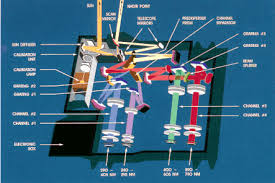 GOME optical layout (courtesy of ESA)
GOME In-Flight Calibration
Spectral calibration
Instrument houses a platinum-chromium-neon (PtCrNe) emission lamp
Wavelength calibration using well-known spectral positions of these emission lines
Pixel-to-Pixel Gain (PPG) correction using LED measurements
Dark Current correction
Monitor thermal leakage and associated noise of 4 channels(4096 detector pixels) by periodically taken dark-side measurements
Correct PMDs for their zero offset and noise 

Sun and Moon measurements
Processing flow for calibration parameters
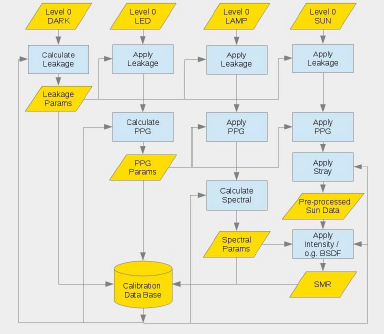 Number of In-Flight Calibration Measurements
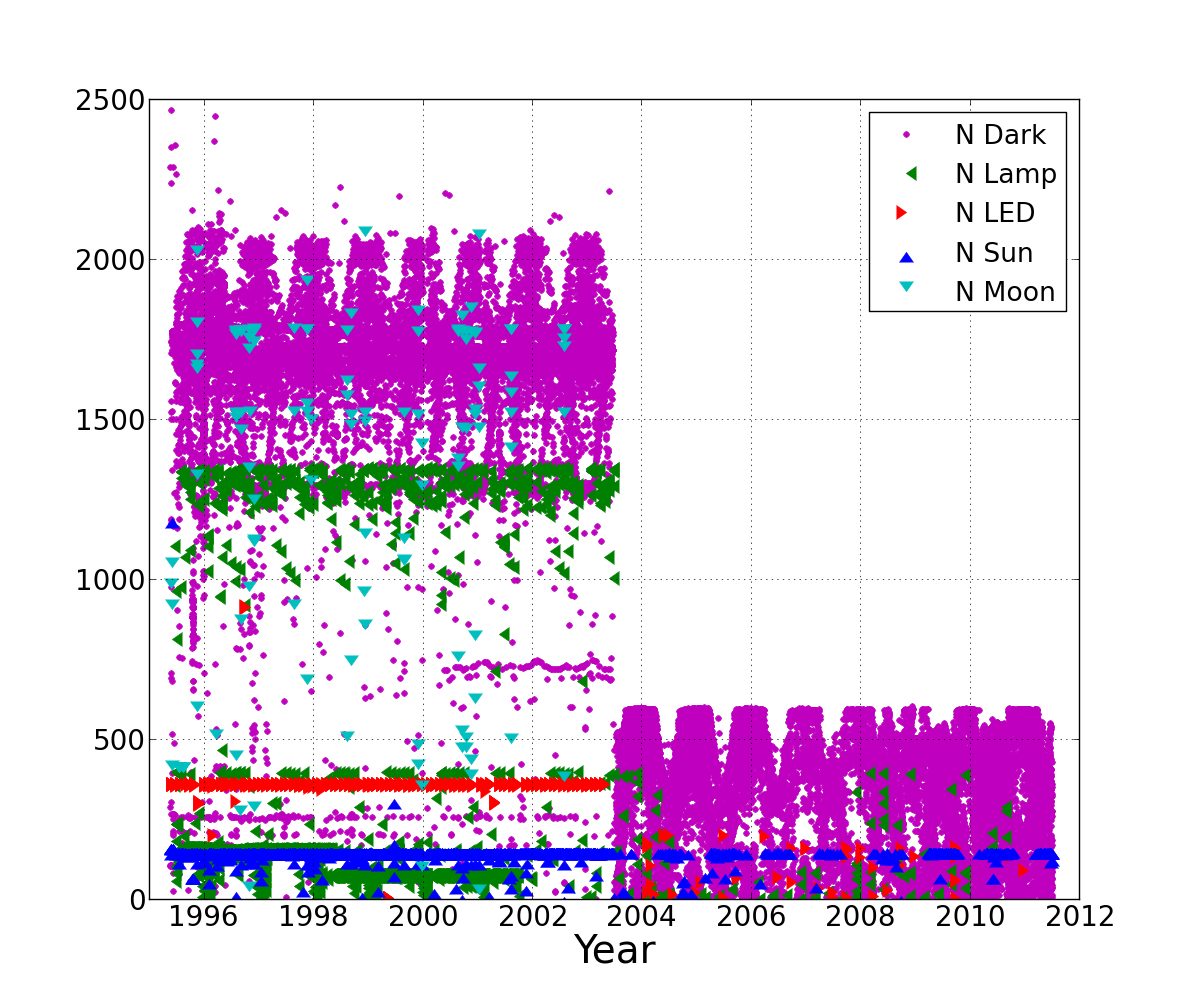 Loss of global coverage in May 2003 due to failure of on-board tape recorder
GOME Degradation Monitoring
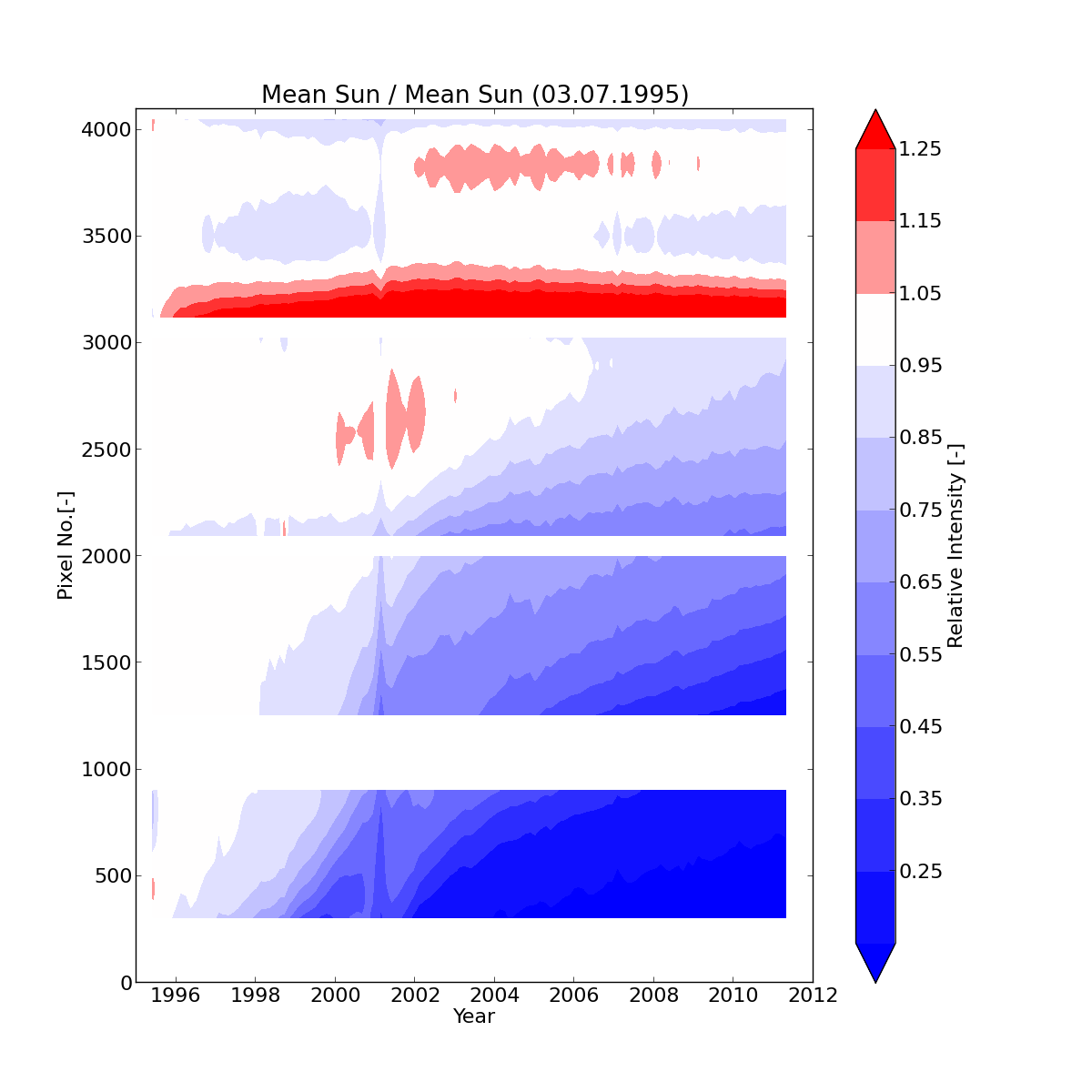 Ch1       Ch2     Ch3                    Ch4
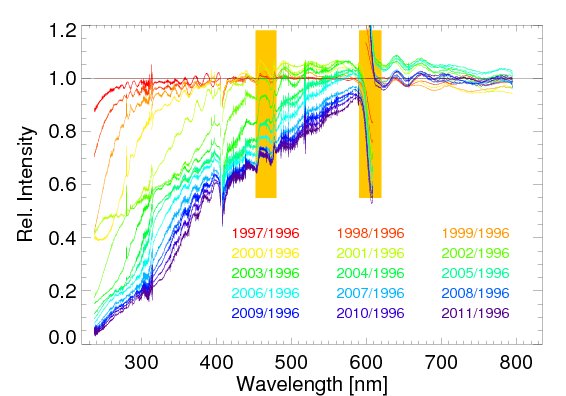 Channel 4


Channel 3


Channel 2

Channel 1
Dichroic filter
Anomalies in 2001 due to gyroscope failure
PMD Measurements and Q-Factors
Change vs. 1995
PMD Signal
Q-Factors
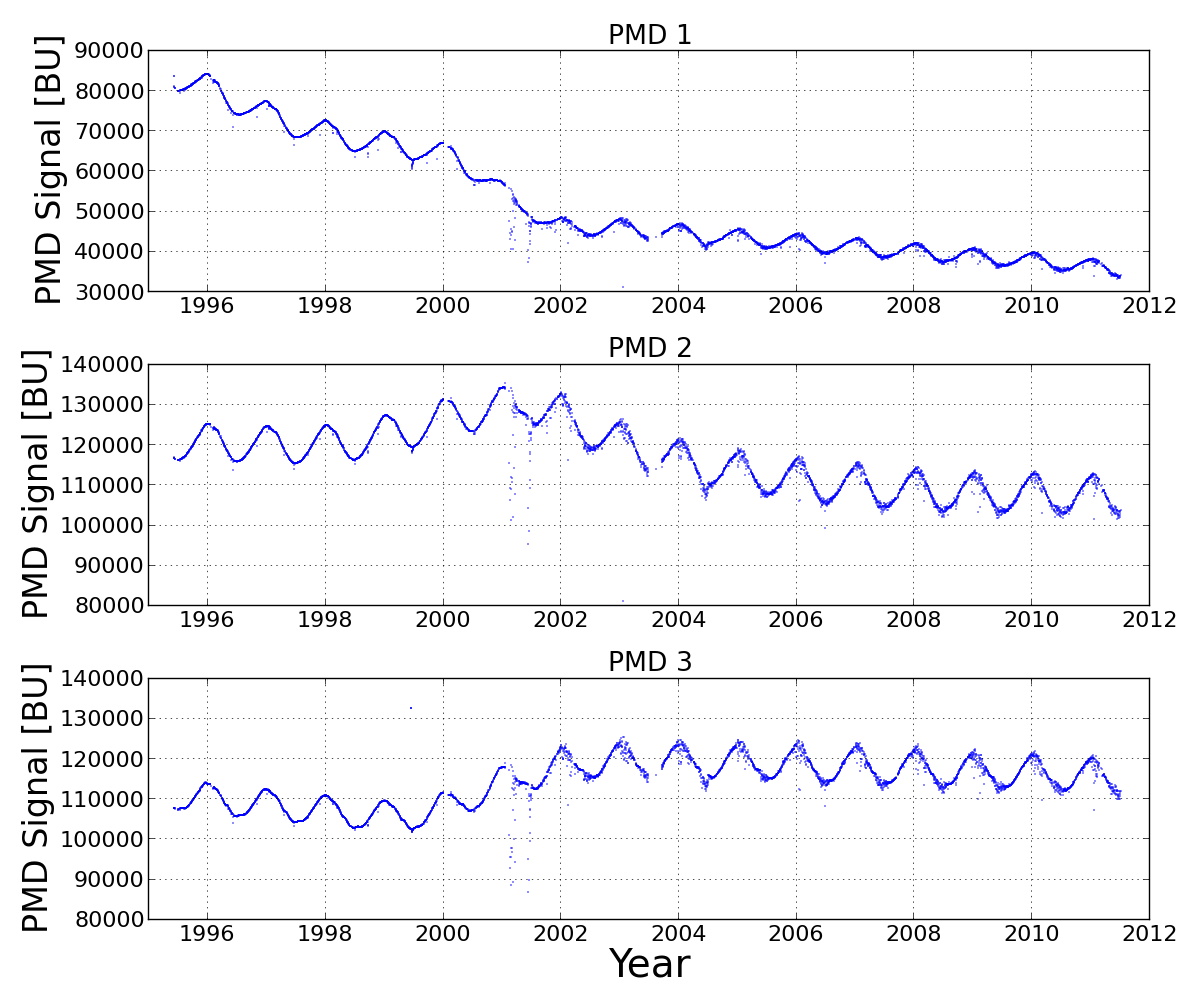 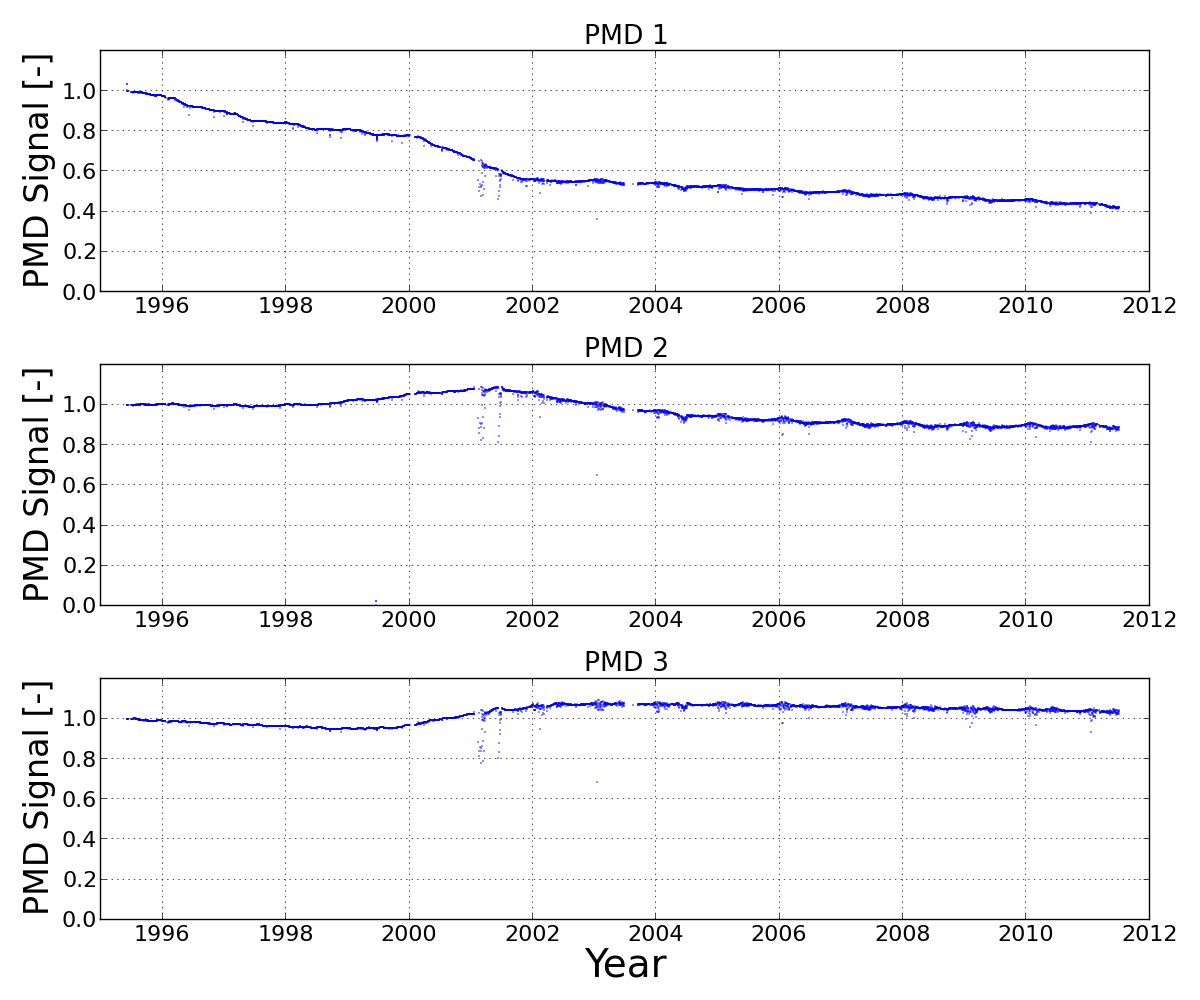 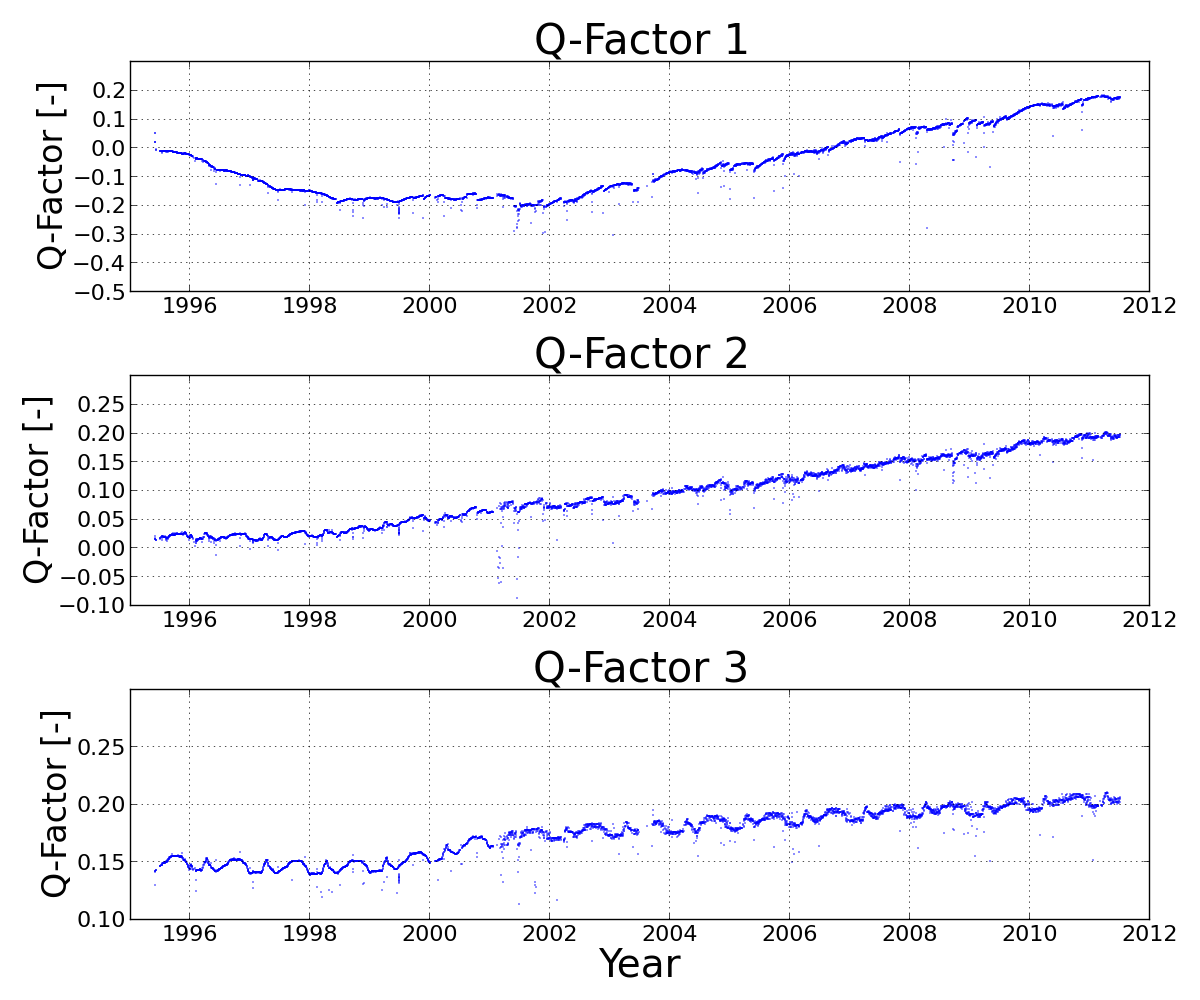 GOME Pre-disperser Temperature
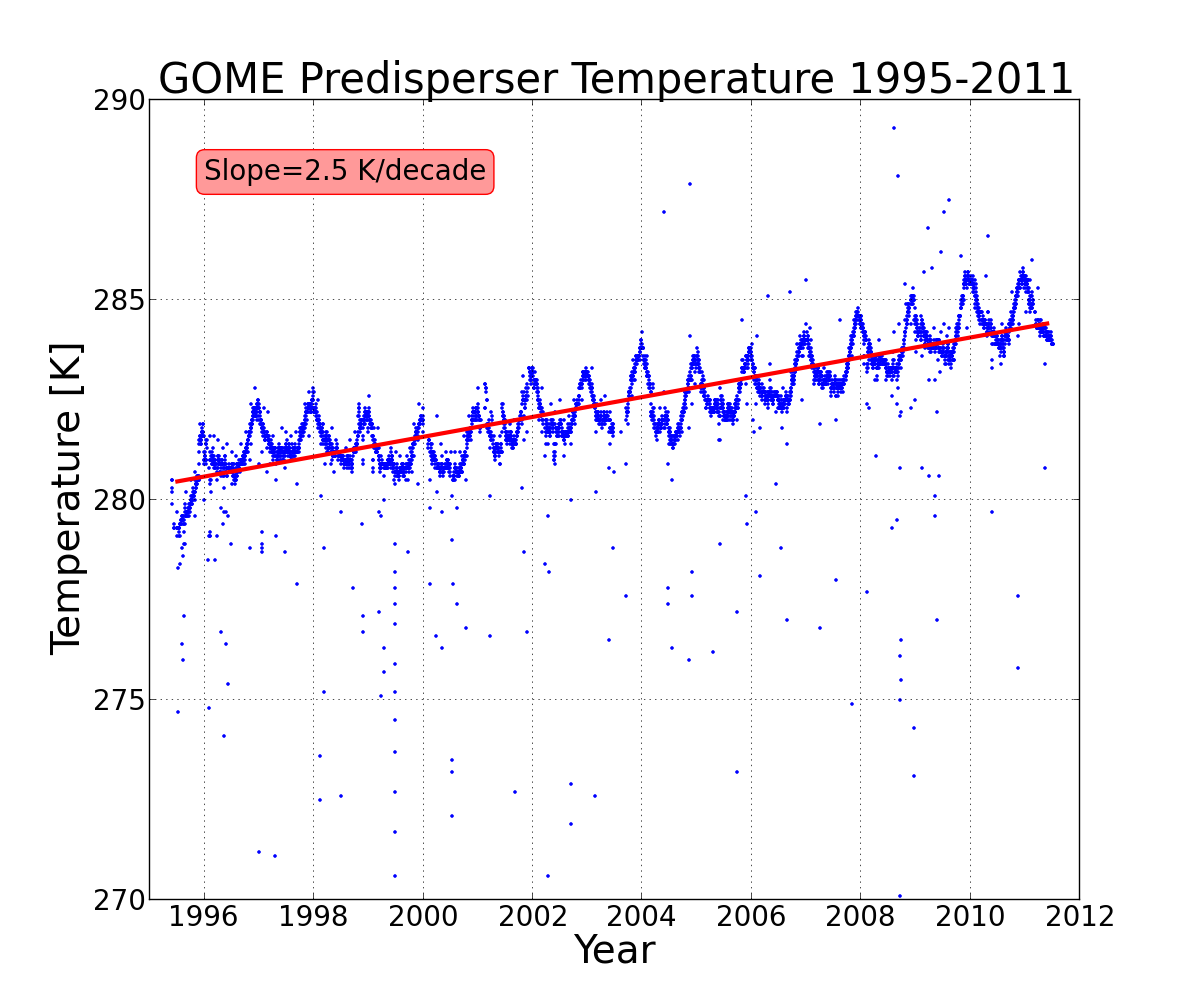 Quartz pre-disperser prism is one of the key elements in the optical system
Refractive index depends on wavelength and temperature
Temperature increases along an orbit due to warming of the satellite by the sun and partly because light passes through the instrument
Temperature changes affect the wavelength calibration
Long-term increase is due to degradation of the thermal system
Outliers are connected to instrument and cooler switch-offs
Spectral Lamp Measurements
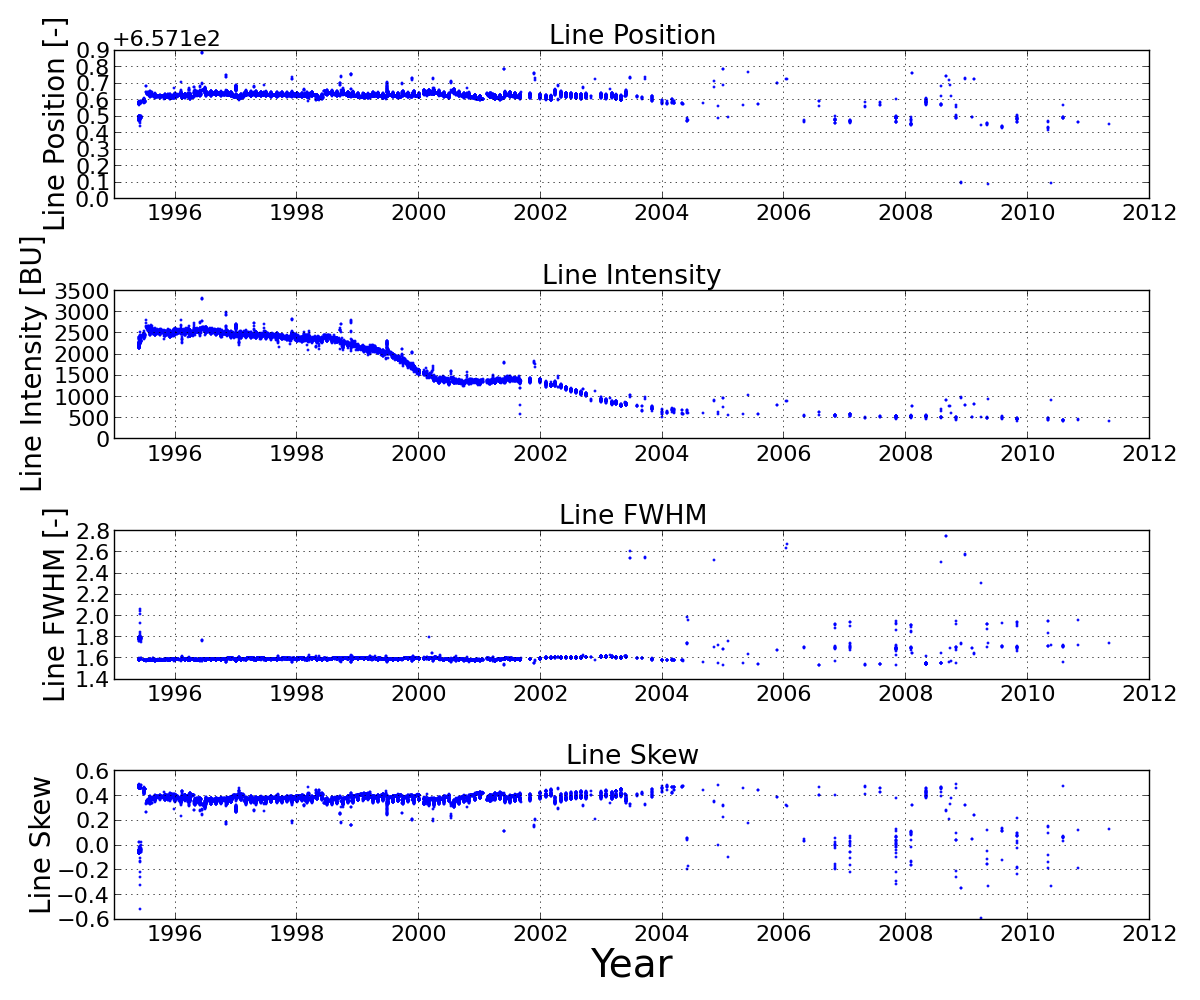 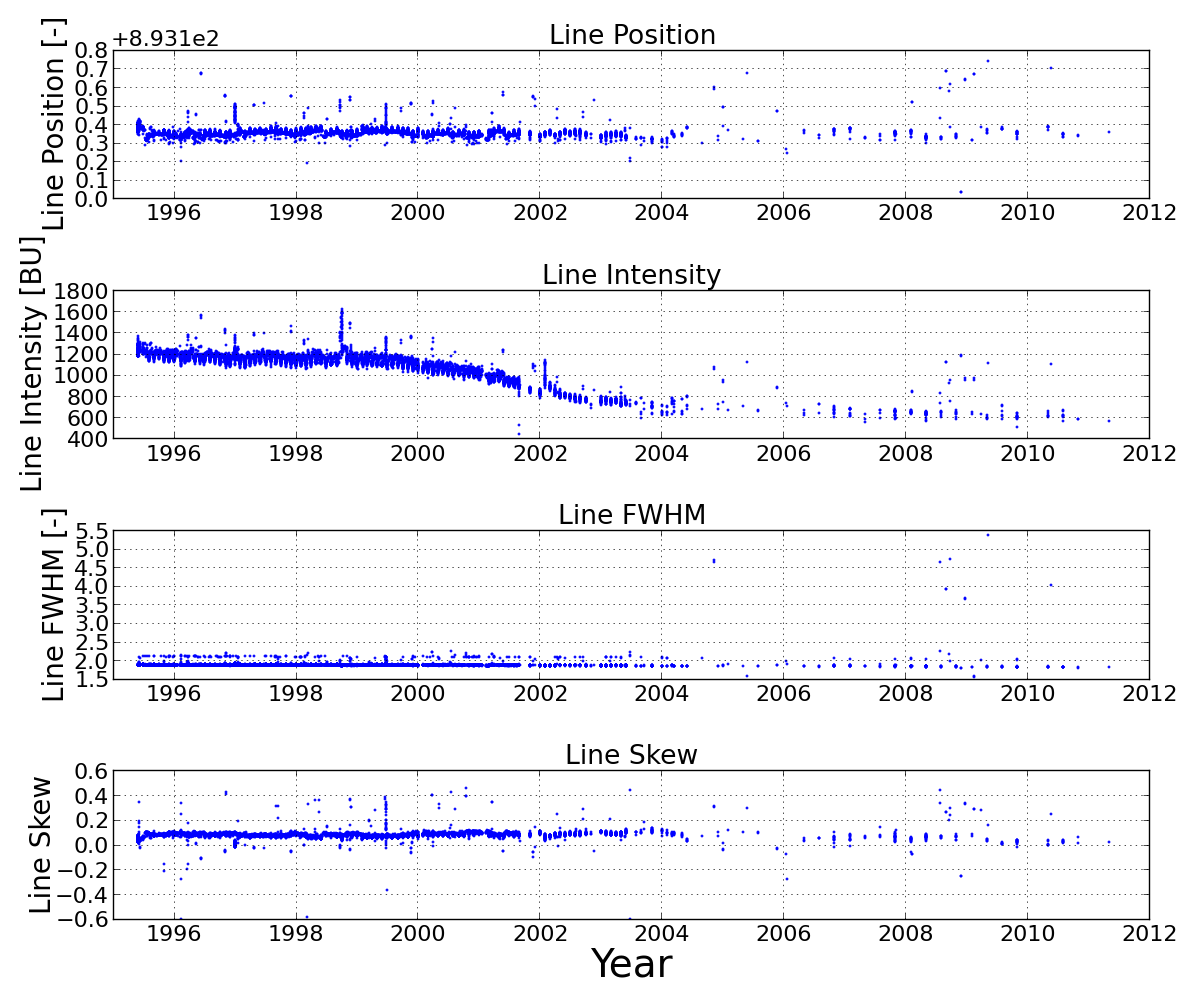 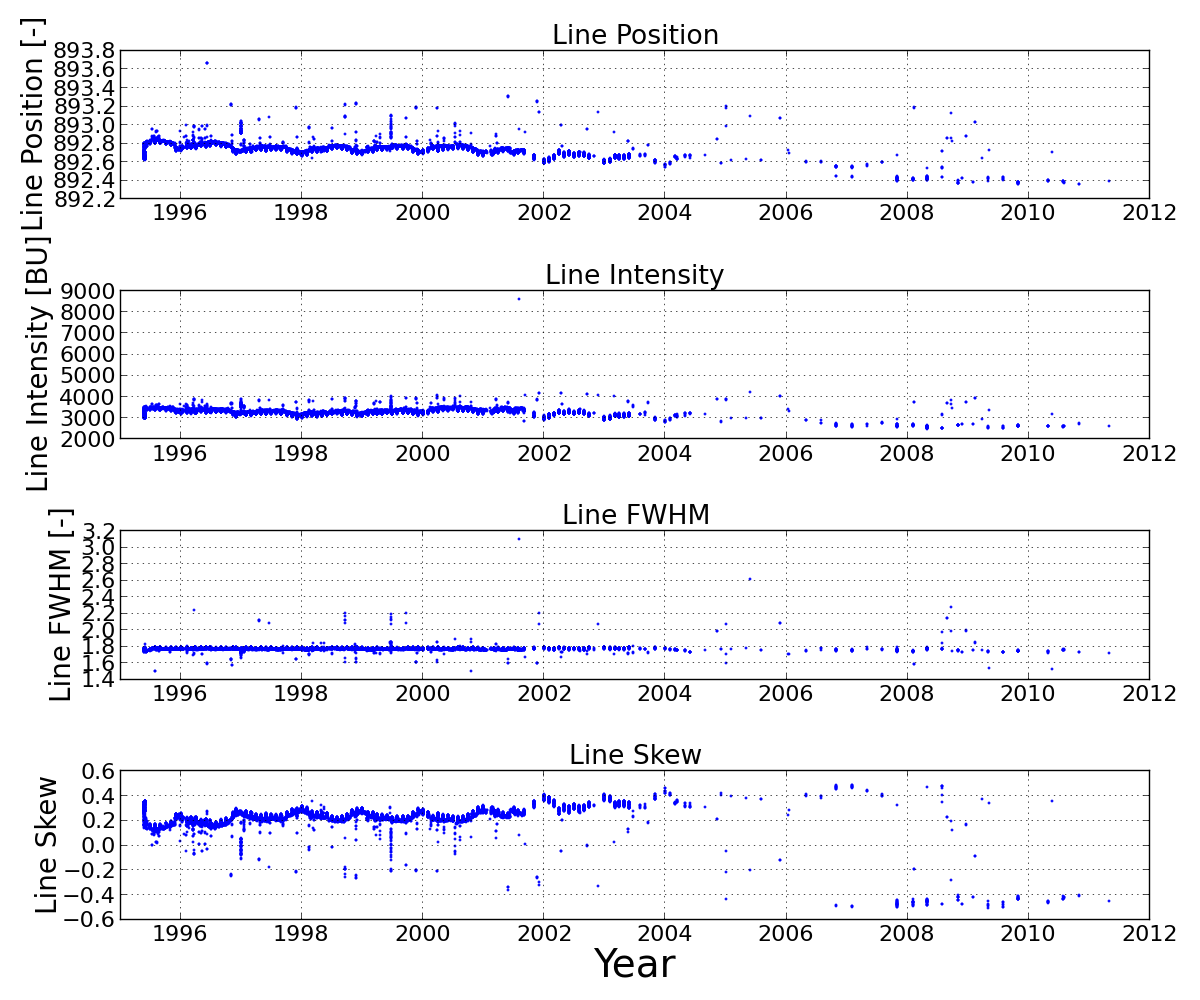 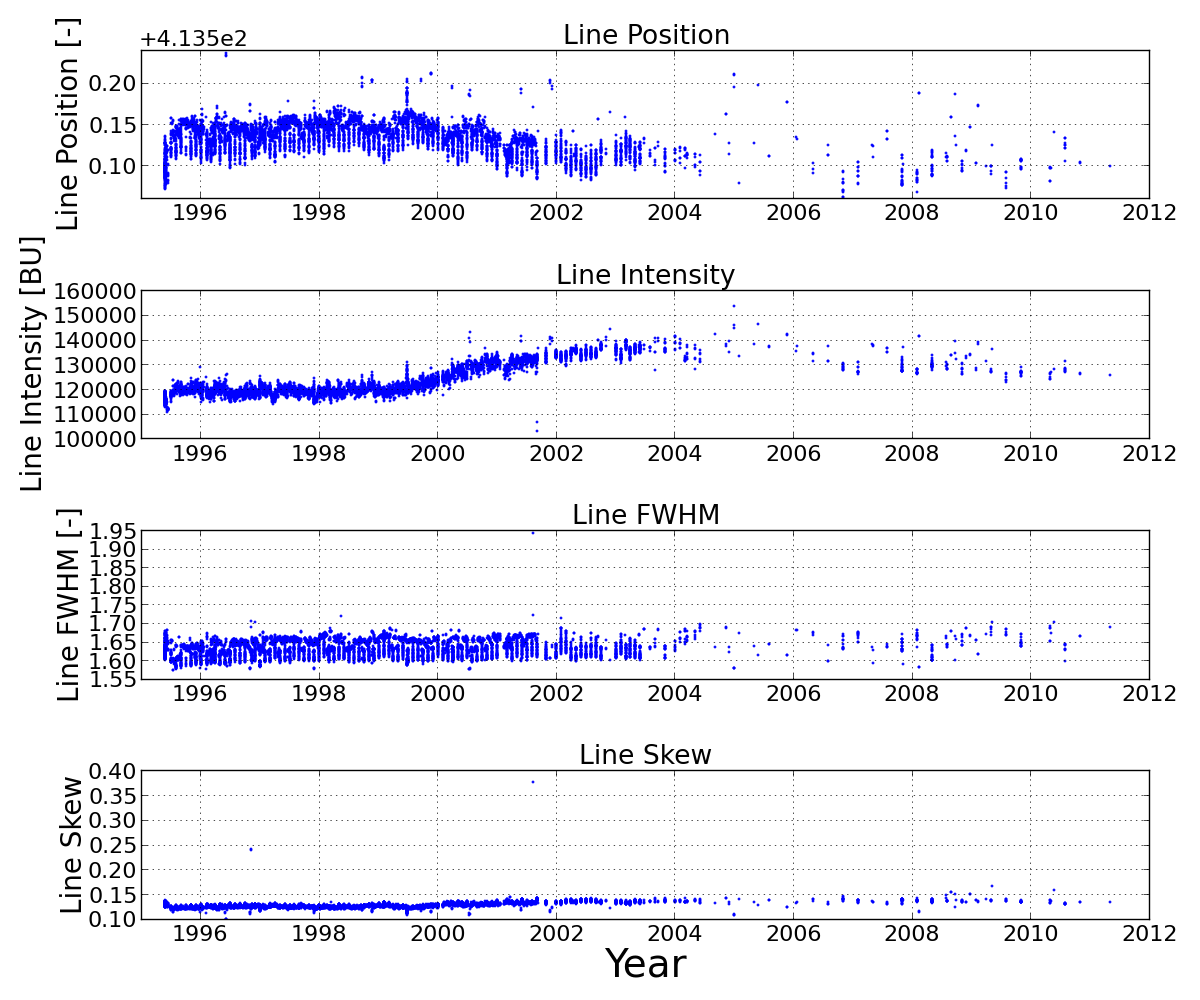 Ch 1: 283nm
Ch 2: 391nm
Ch 3: 582nm
Ch 4: 668nm
LED Measurements + Pixel-to-Pixel Gain Correction
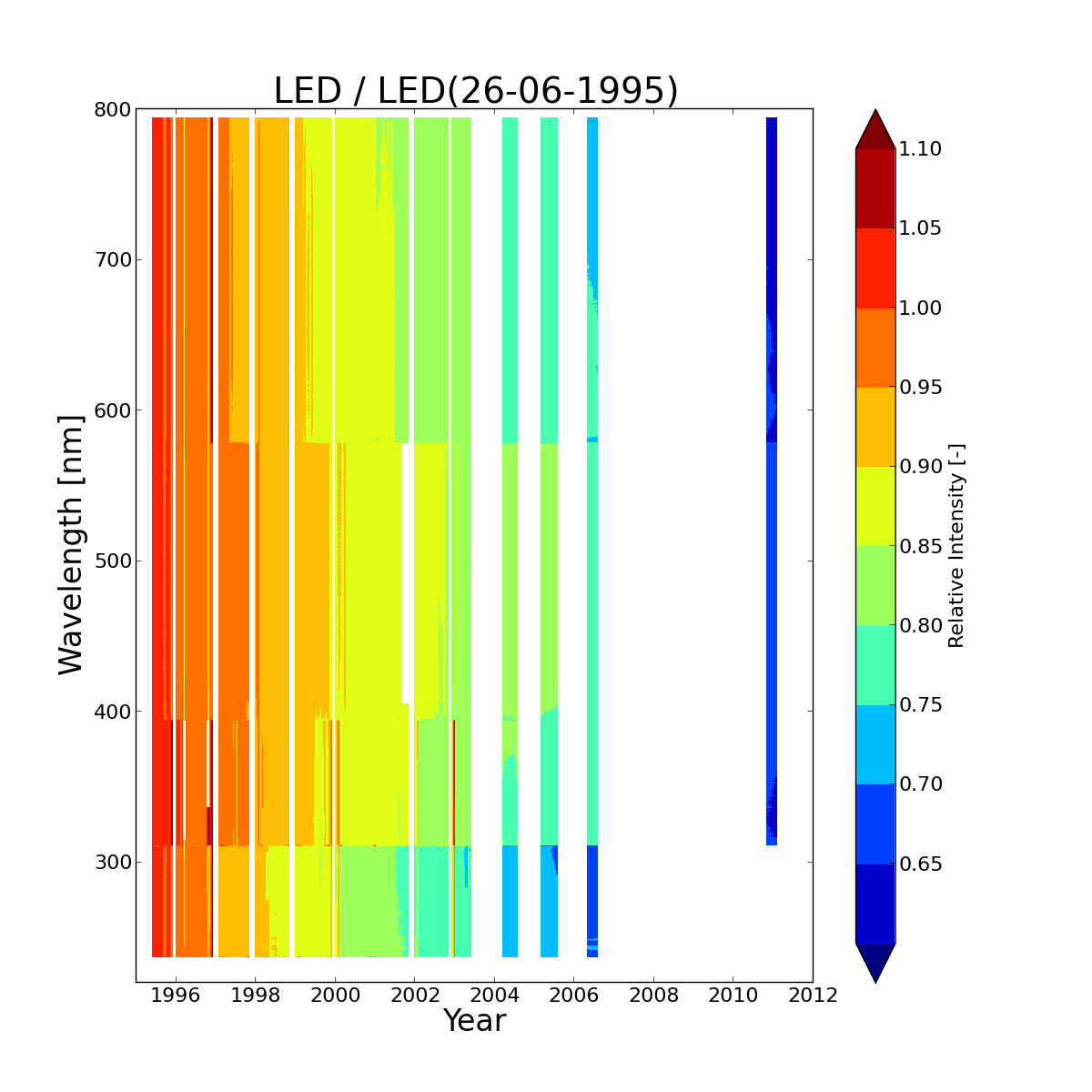 Typical PPG correction factor
Ch 4
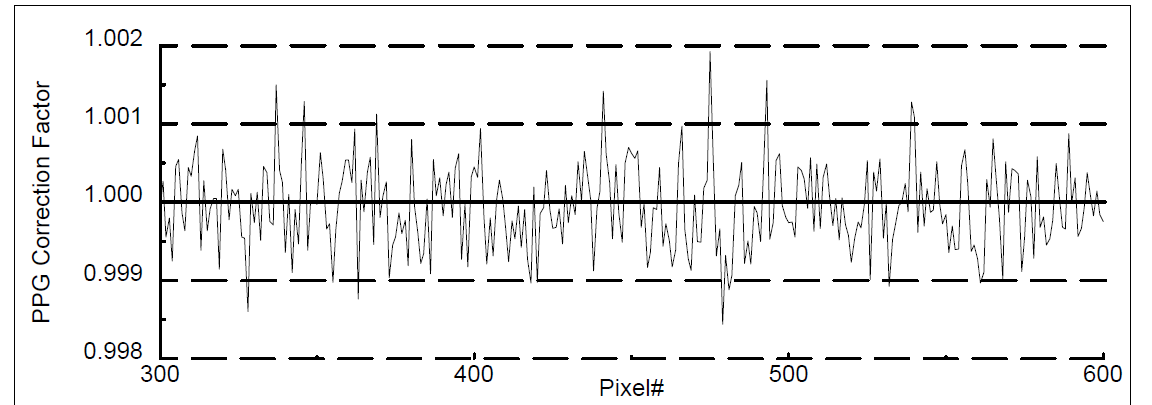 Ch 3
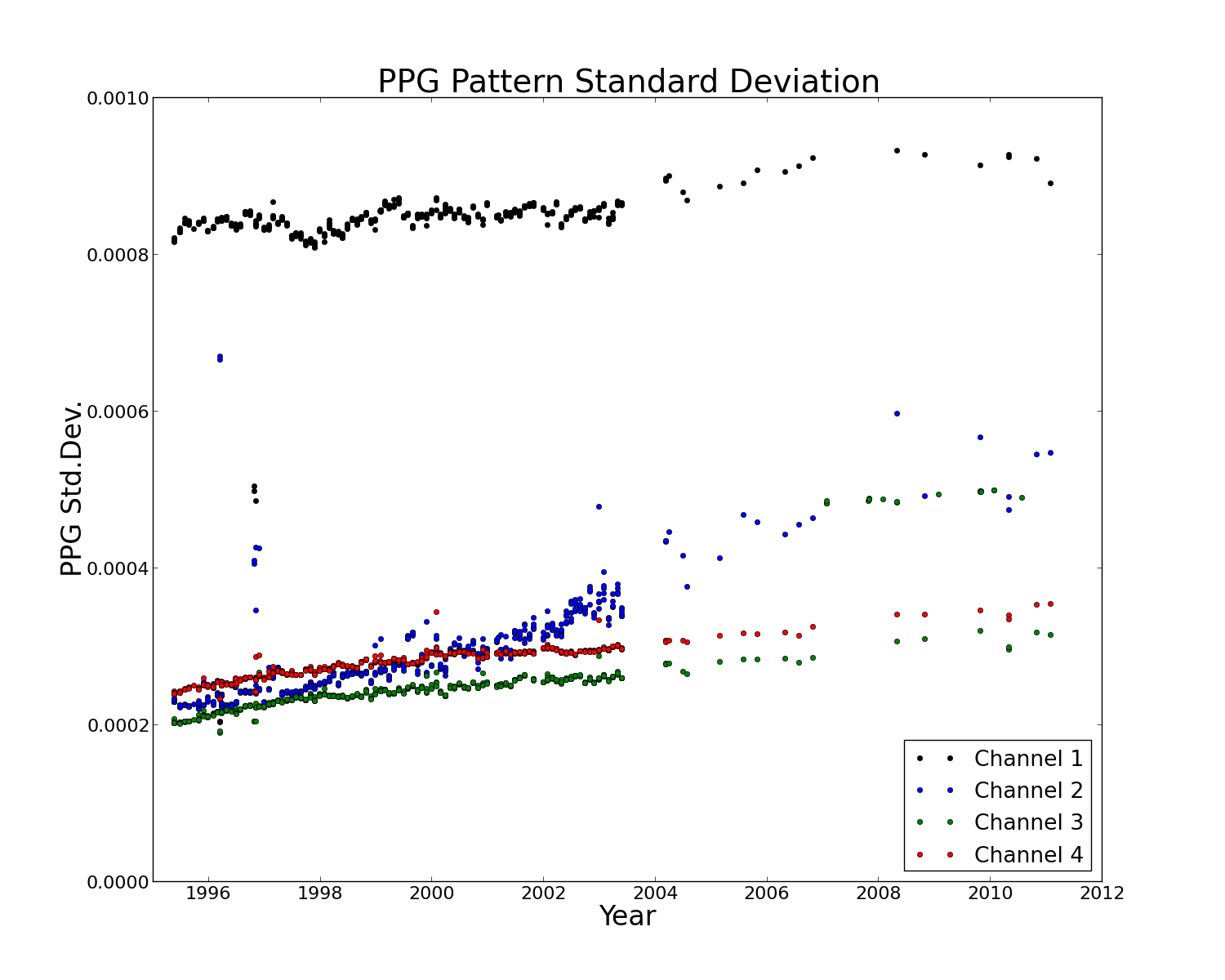 Ch 2
Ch 1
Dark Current Measurements vs. Integration Time (IT)
IT pattern: LED
(Bands 1-4: 30s)
IT pattern: Scan
(Band 1a: 12s and Bands 2-4: 1.5s)
IT pattern: Moon
(Band 1a: 60s and Bands 2-4: 6s)
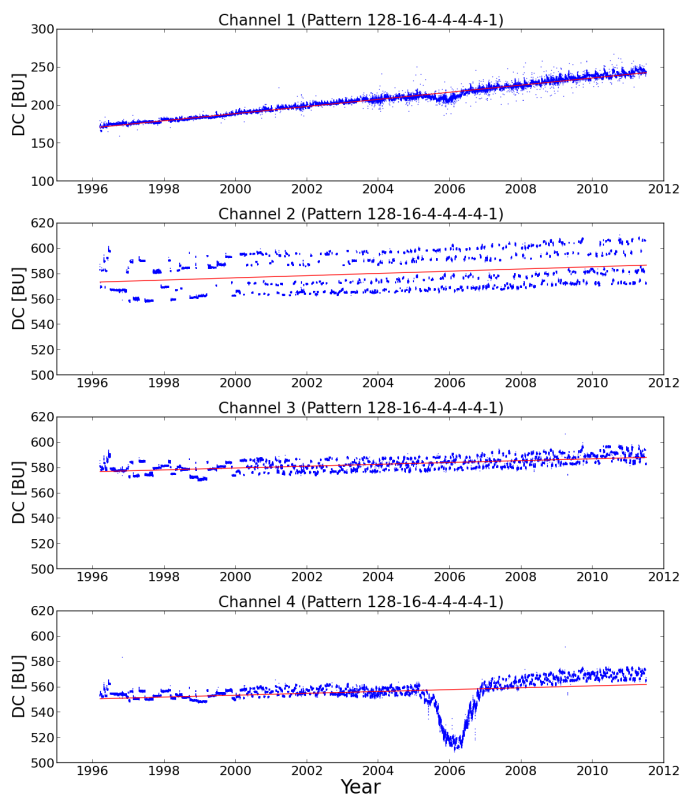 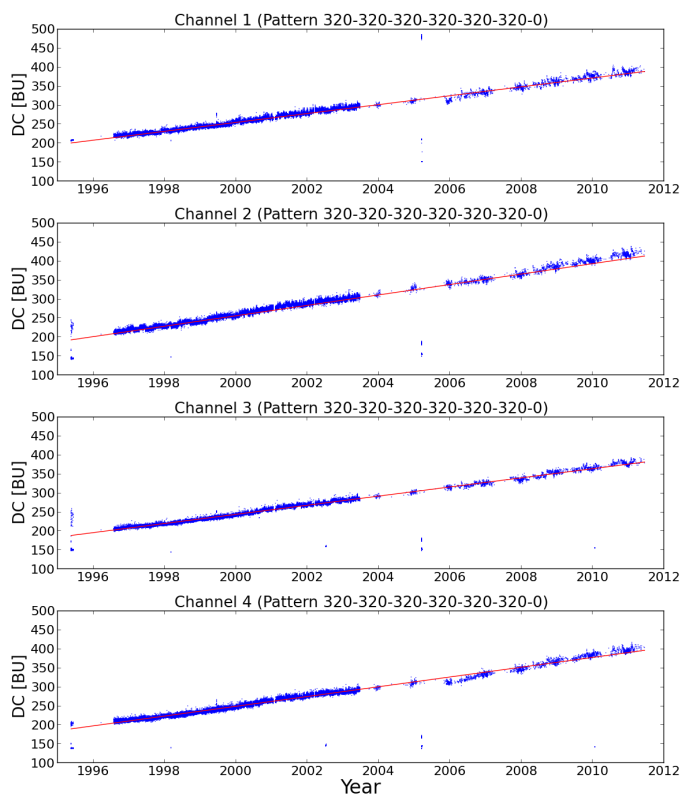 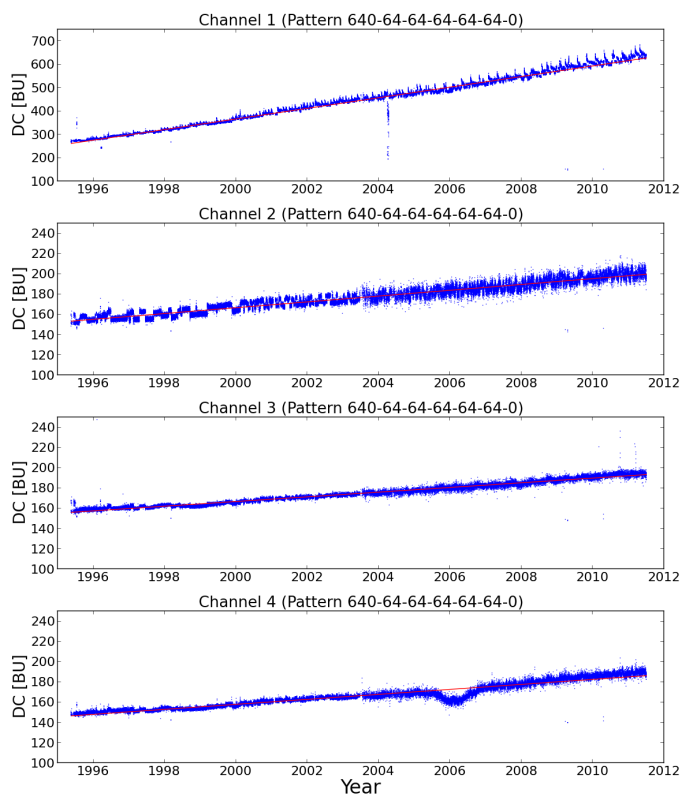 → Increase: 4-6 BU/s / 10 years
Dark Current Noise
Old
SAA
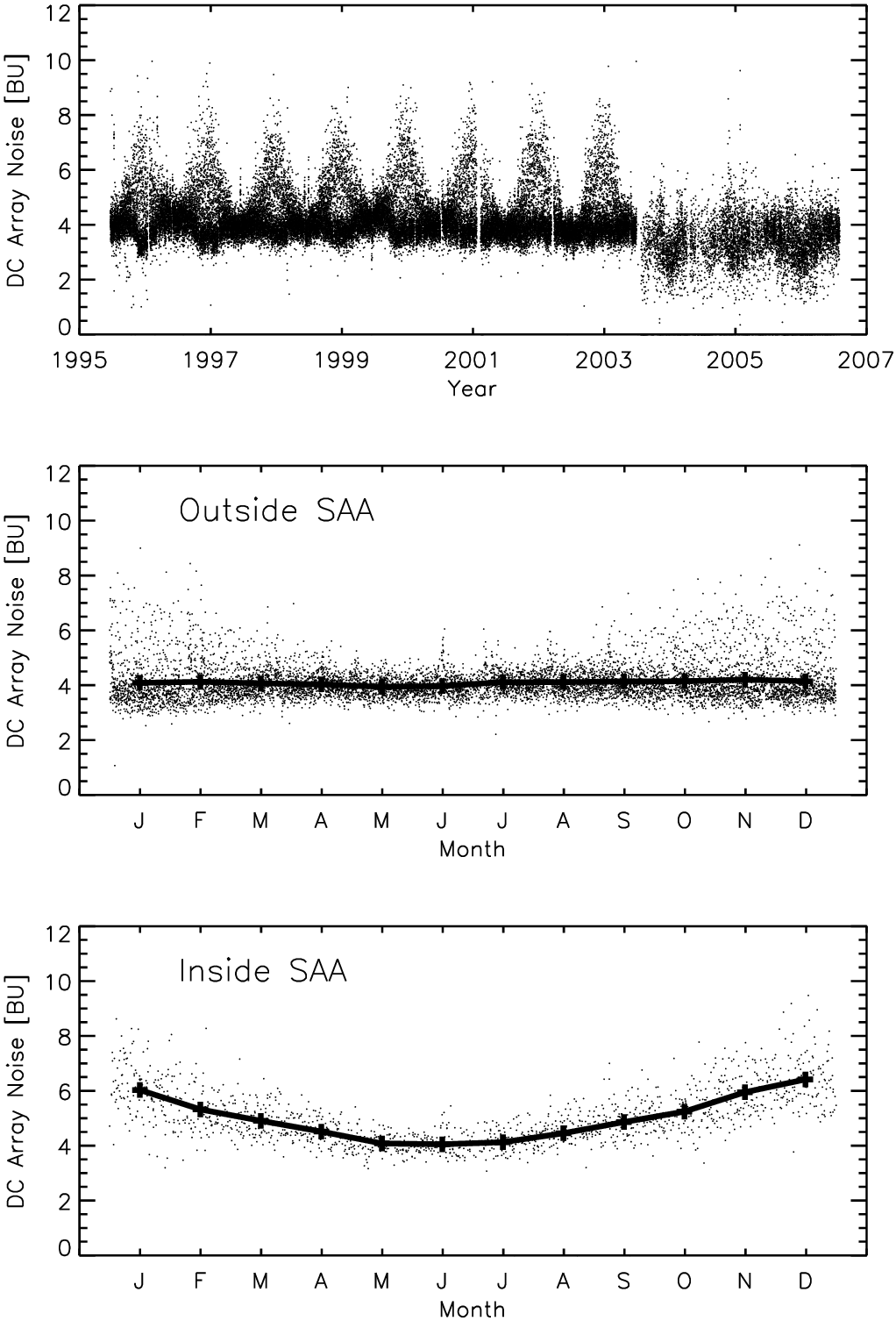 IT pattern: Scan                           IT pattern: LED                           IT pattern: Moon
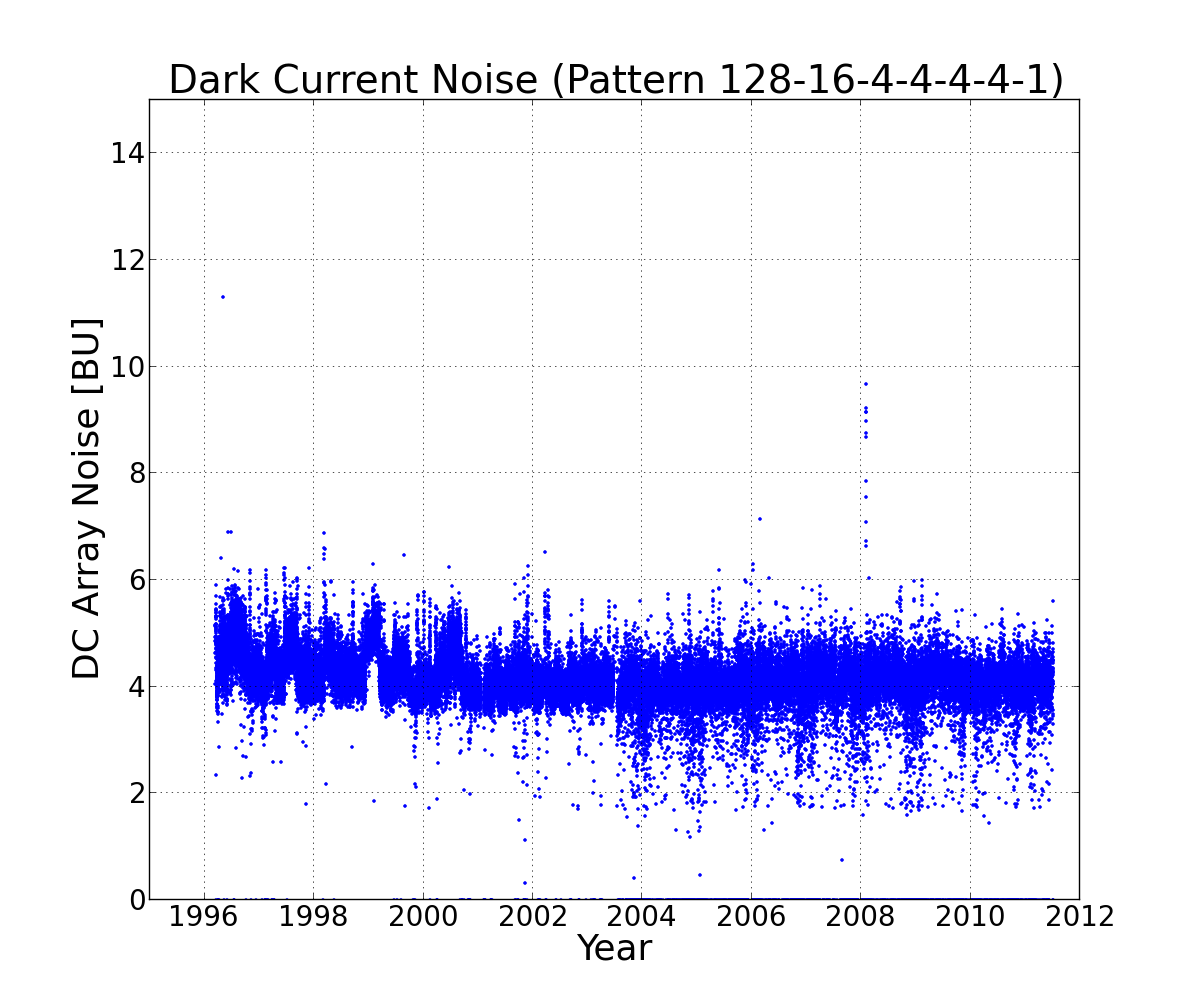 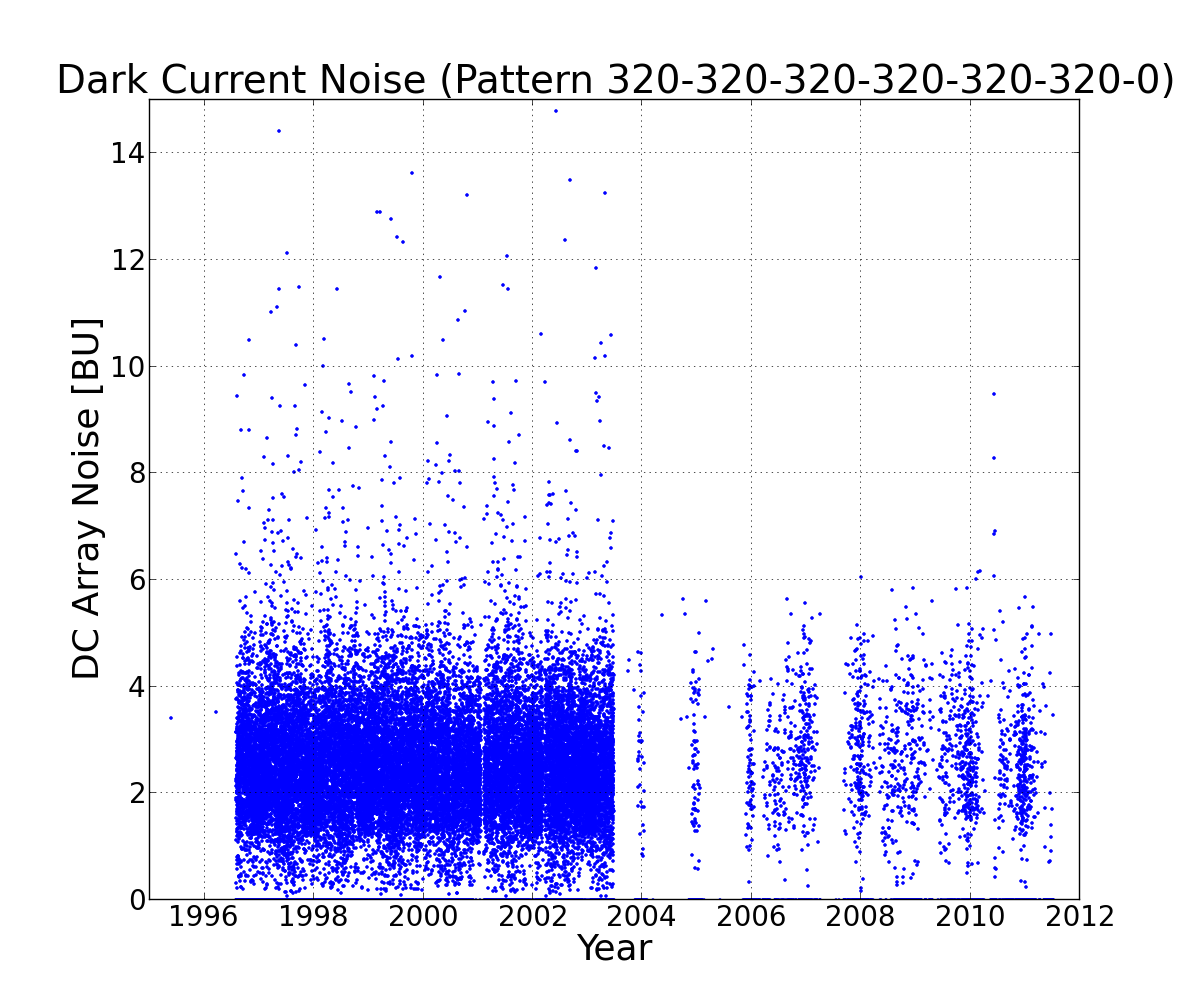 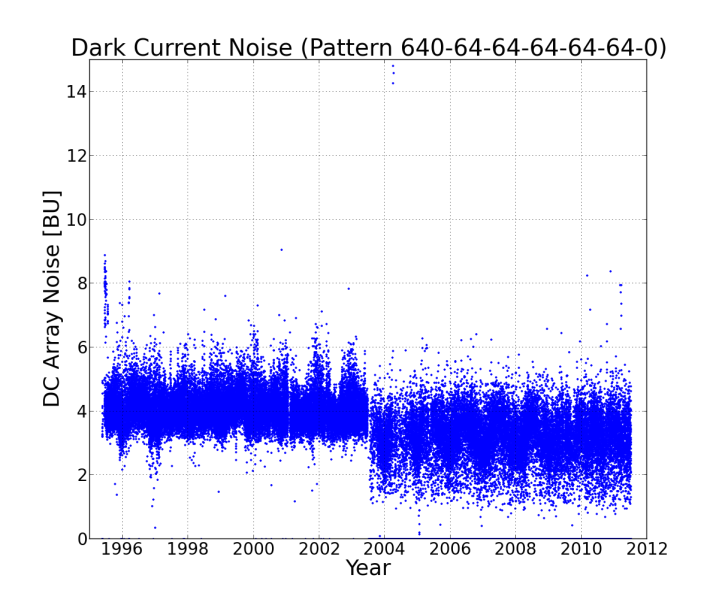 PMD Noise + Zero Offset
IT pattern: Scan                     IT pattern: LED                      IT pattern: Moon
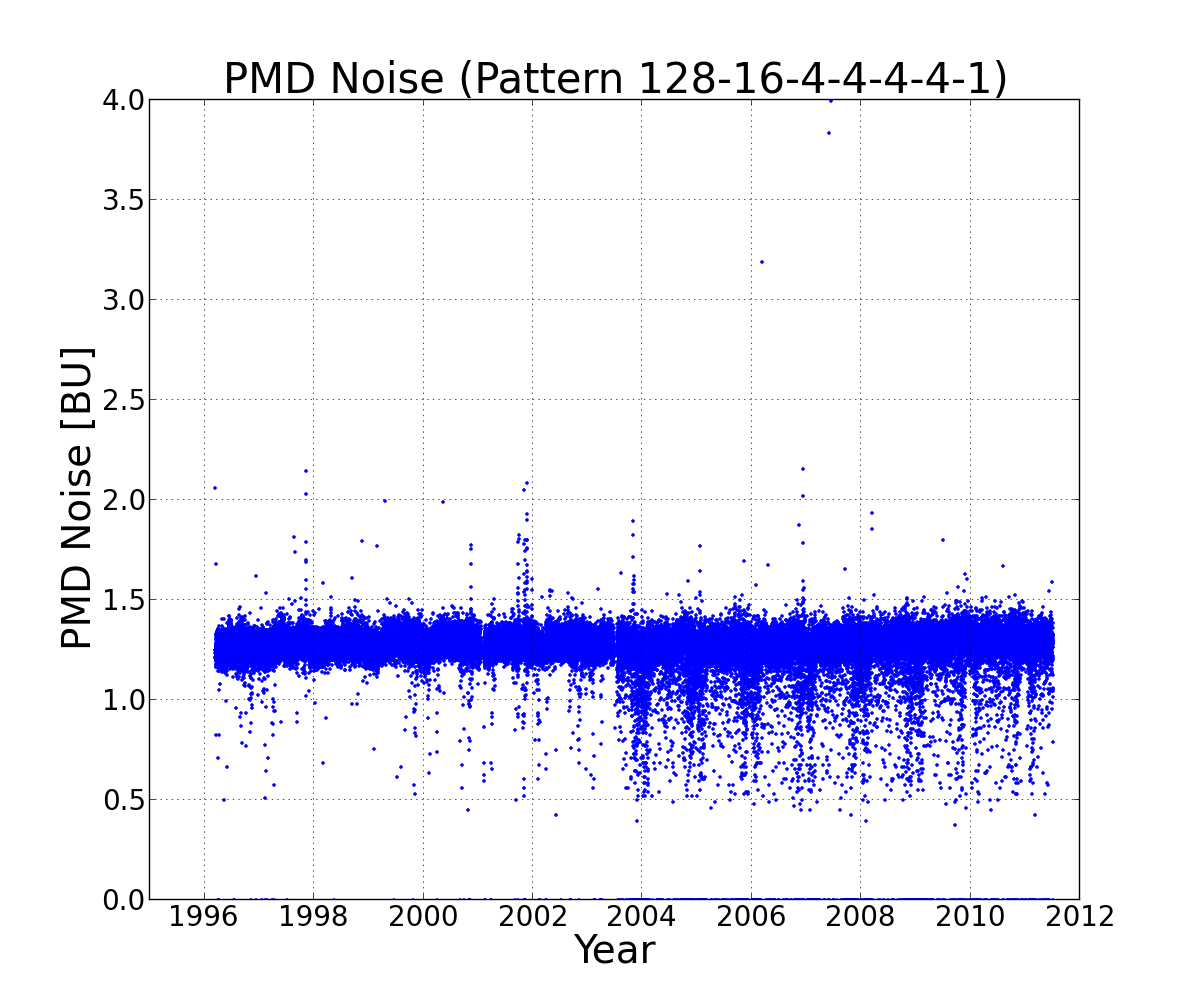 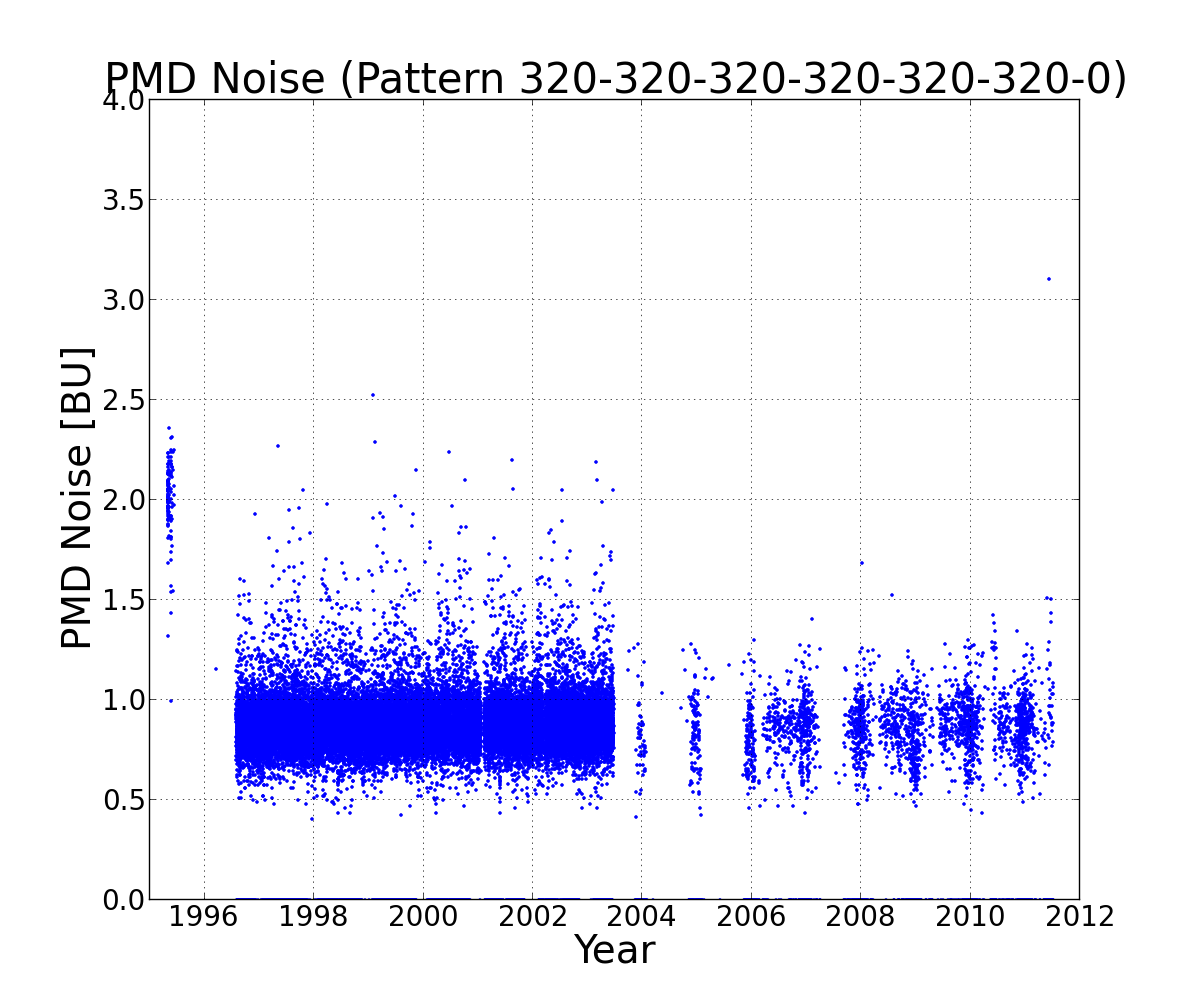 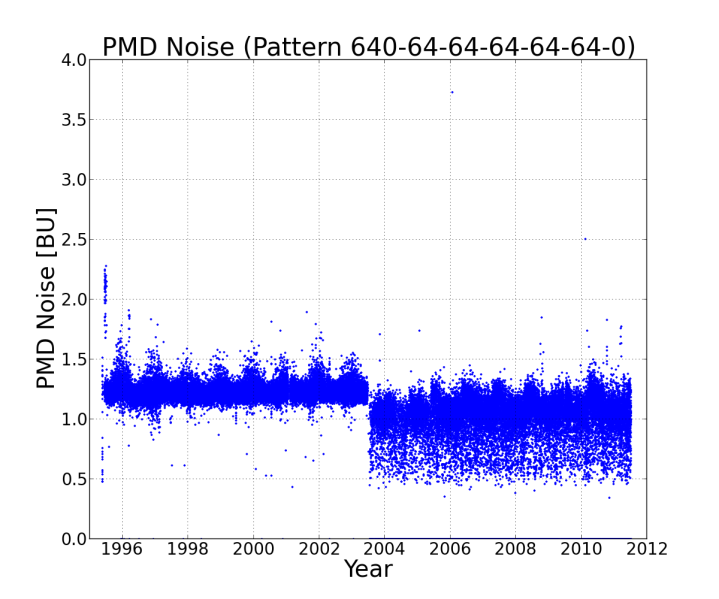 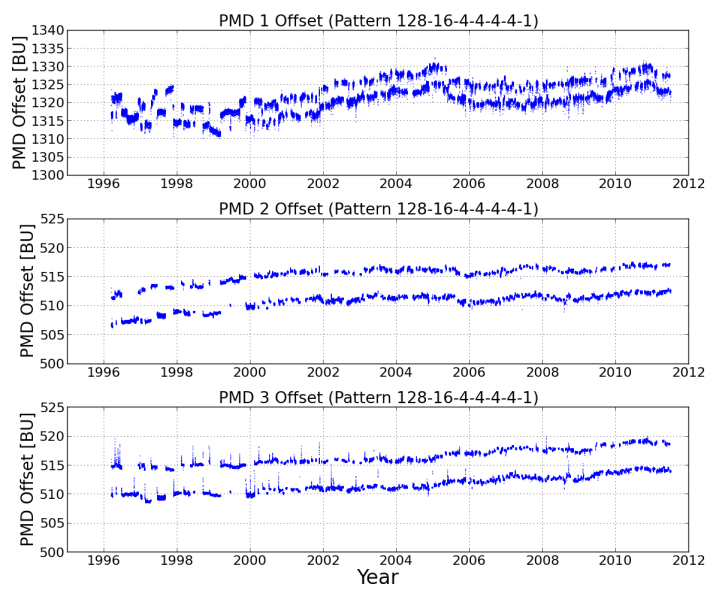 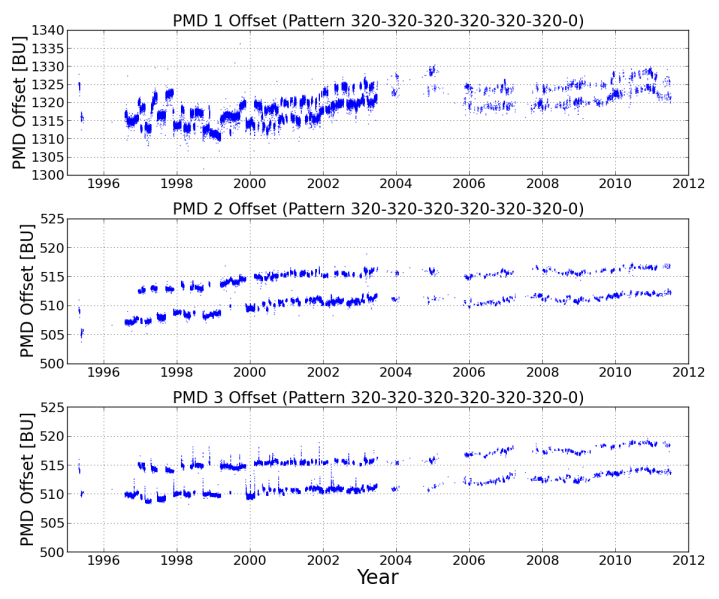 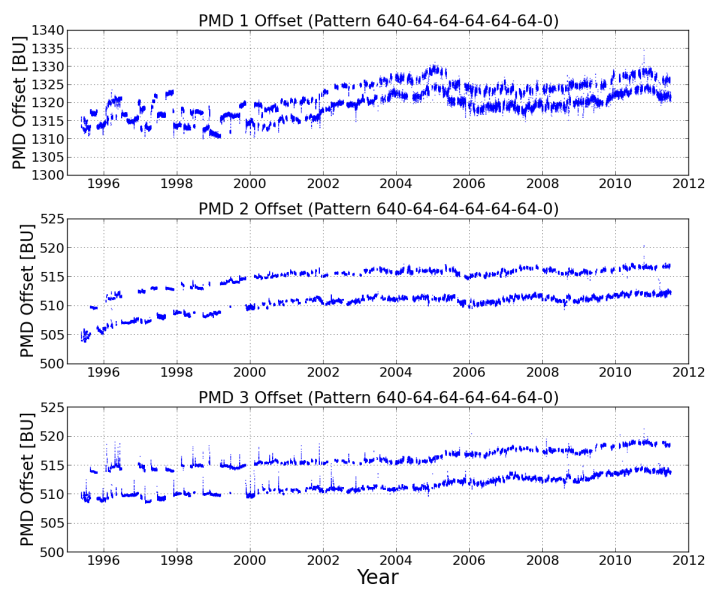 Assessing L1b via L2 Retrievals – DOAS
GOME O3 SCD difference
between new L1 and old L1 is very small (about -0.03%). DOAS fitting residual using new L1 improve at most situations (about 0.9%) compared to using old L1 data.
Oct. 01, 1997, orbit: 12804
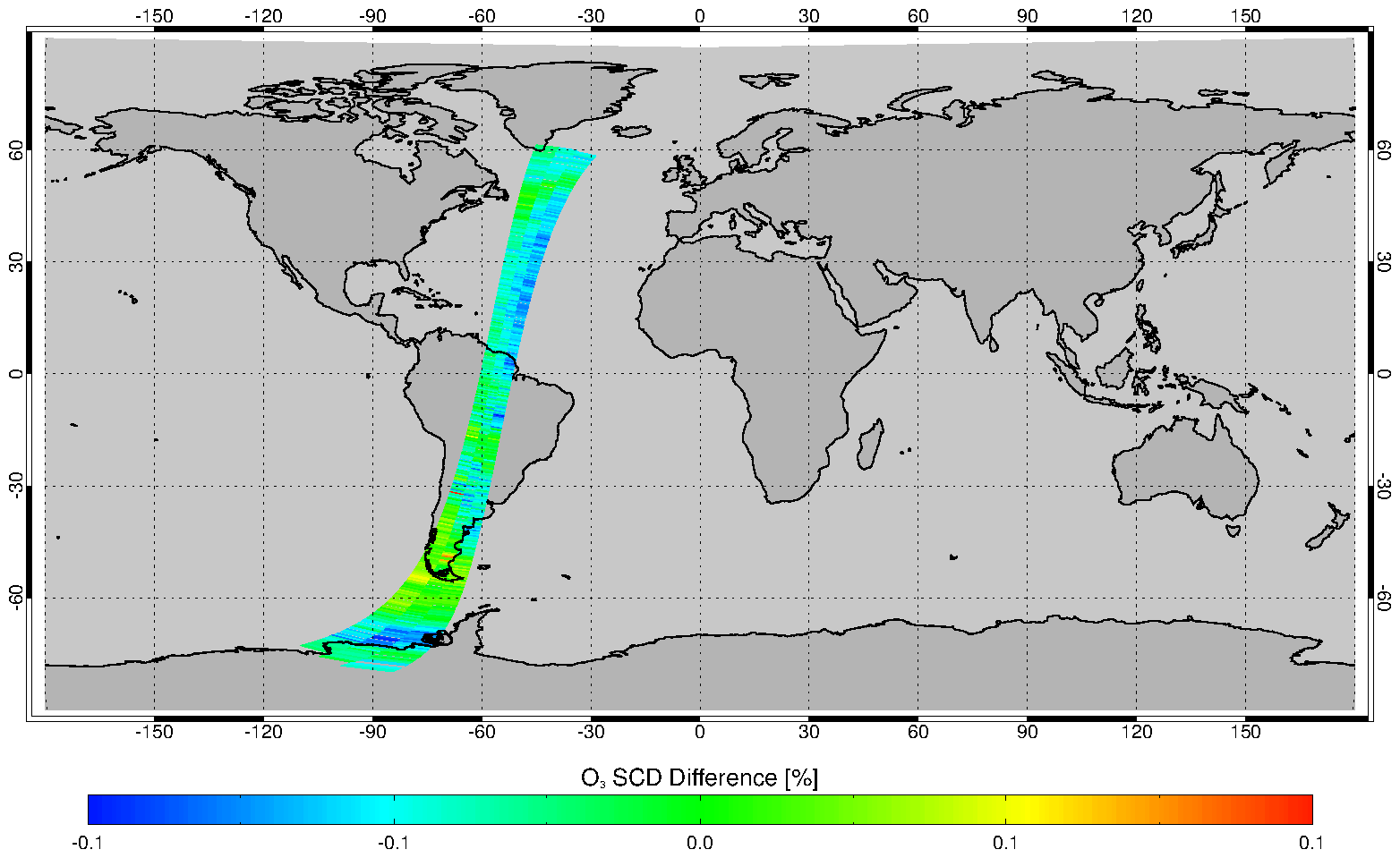 GOME NO2 SCD difference between new L1 and old L1 is very small (about 0.07%). DOAS fitting residual using new L1 improve a little (about 1.0%) compared to using old L1 data.
Assessing L1b via L2 Retrievals – GODFIT
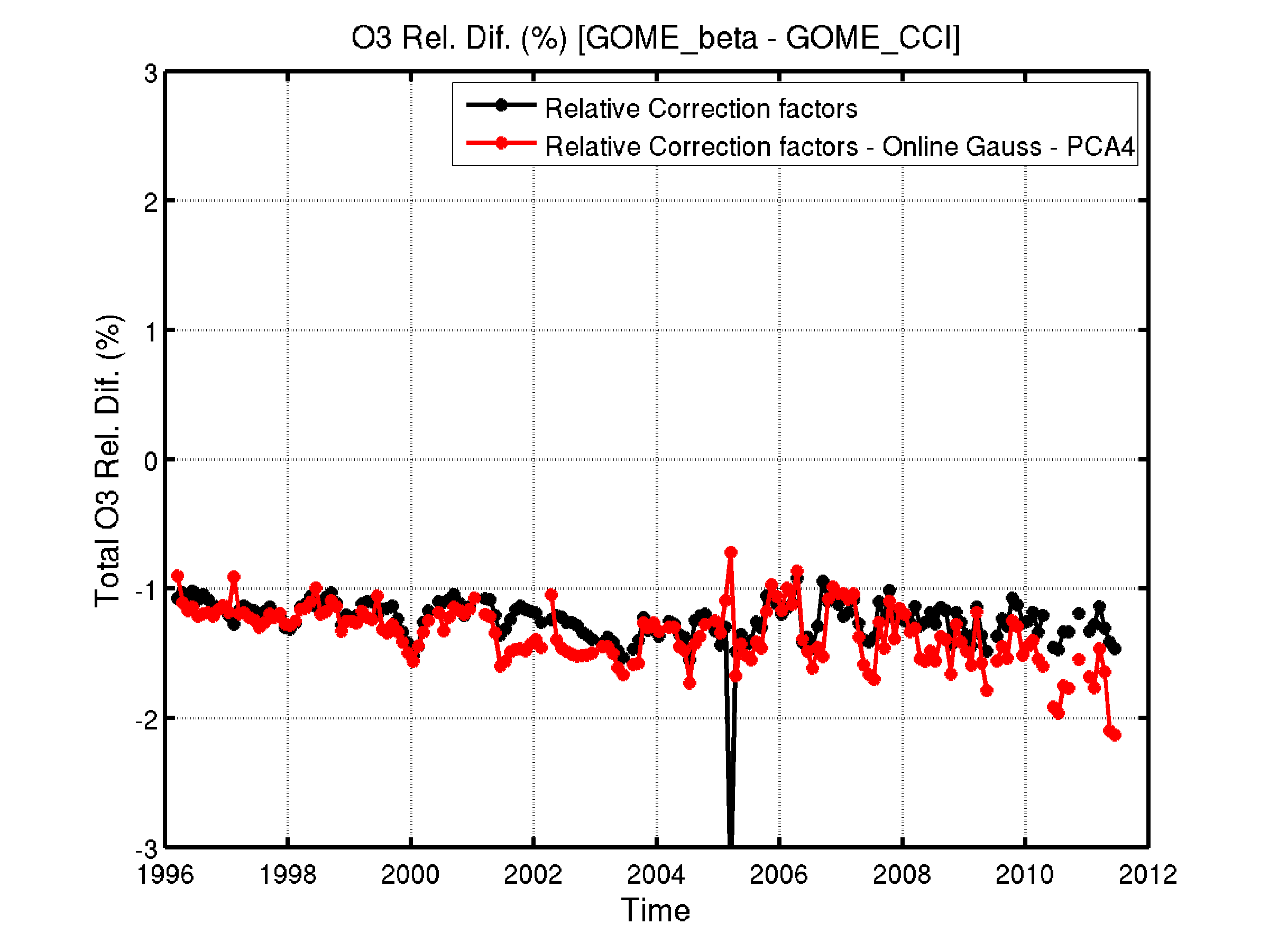 Relative degradation 325-335nm
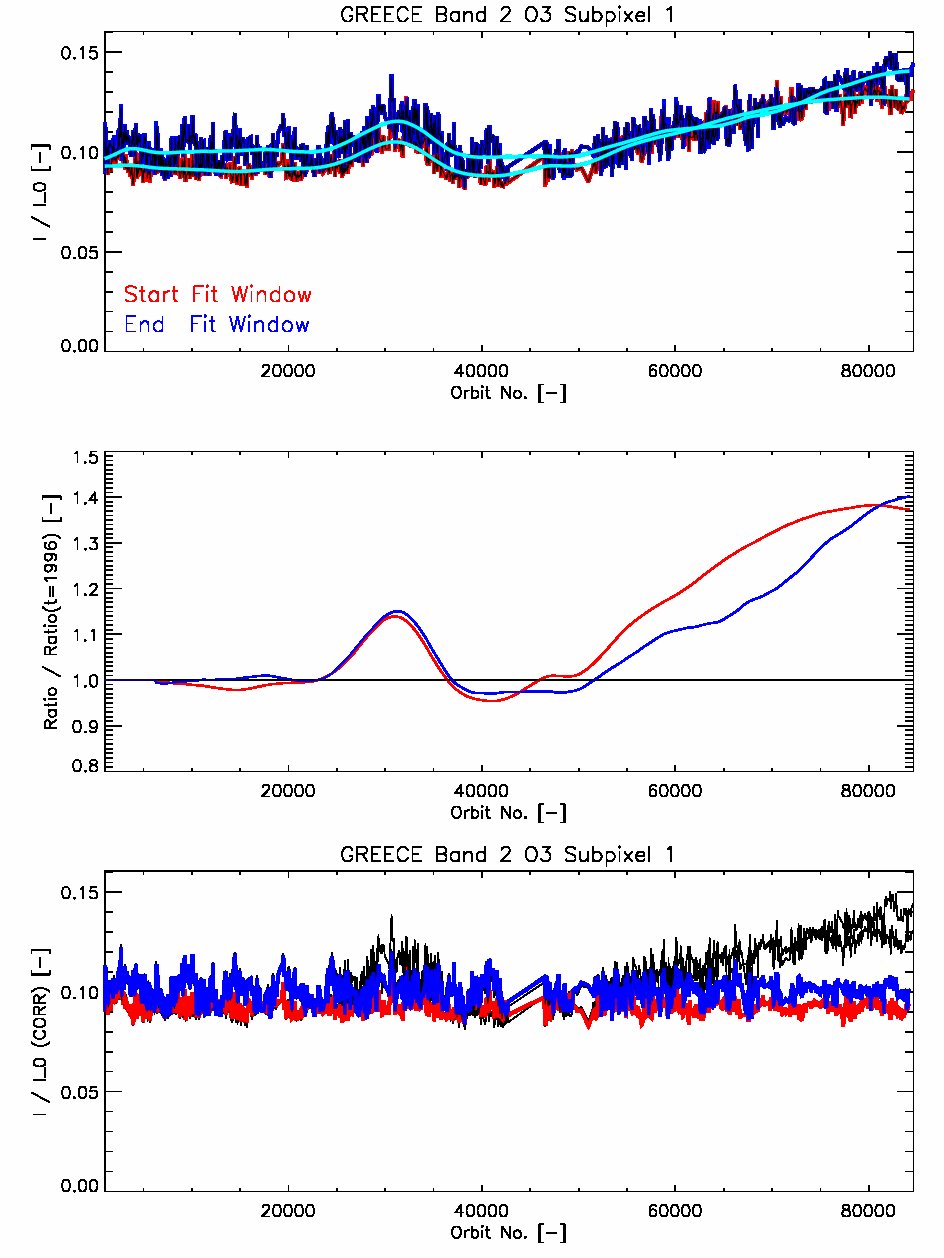 Courtesy C. Lerot (BIRA)
Reference sector: Mediterranean sea, clear sky
Product Harmonization – from GOME to Sentinels
Same netCDF CF format for all UVNS sensors
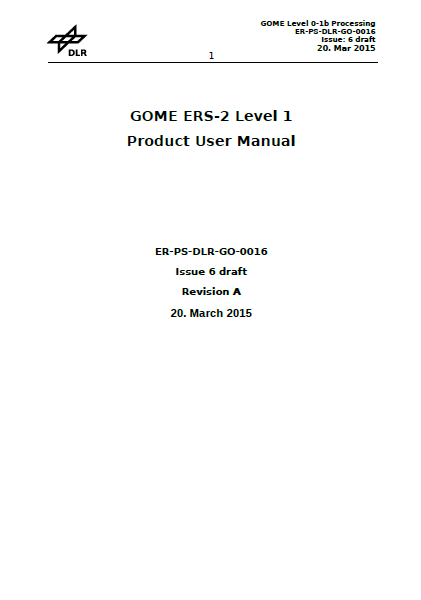 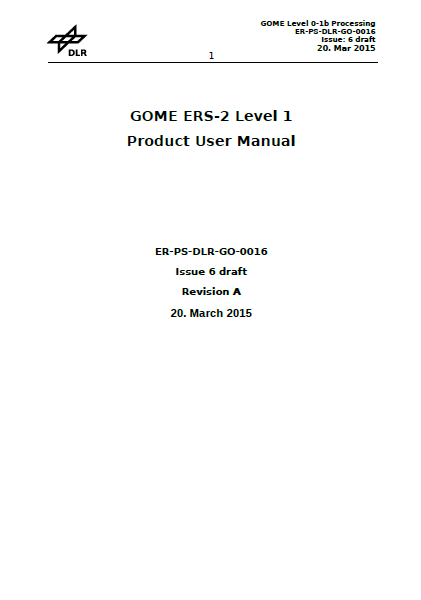 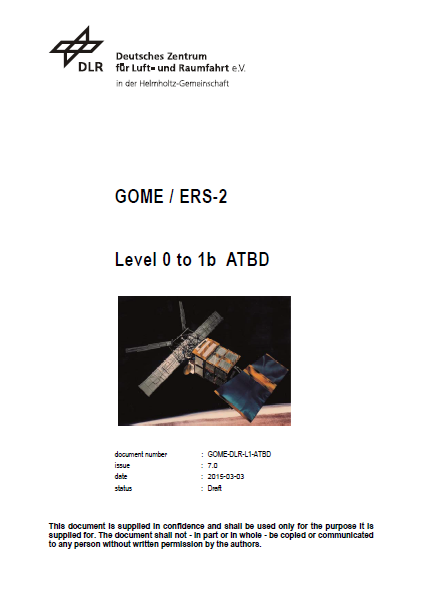 Nadir/Band-xy (Integration-time 1s or 0.5s)
Fillvalues
1s
1s
1s
0.5s
0.5s
0.5s
0.5s
0.5s
1s
1s
1s
4s